Η ΤΑΞΗ ΜΑΣ
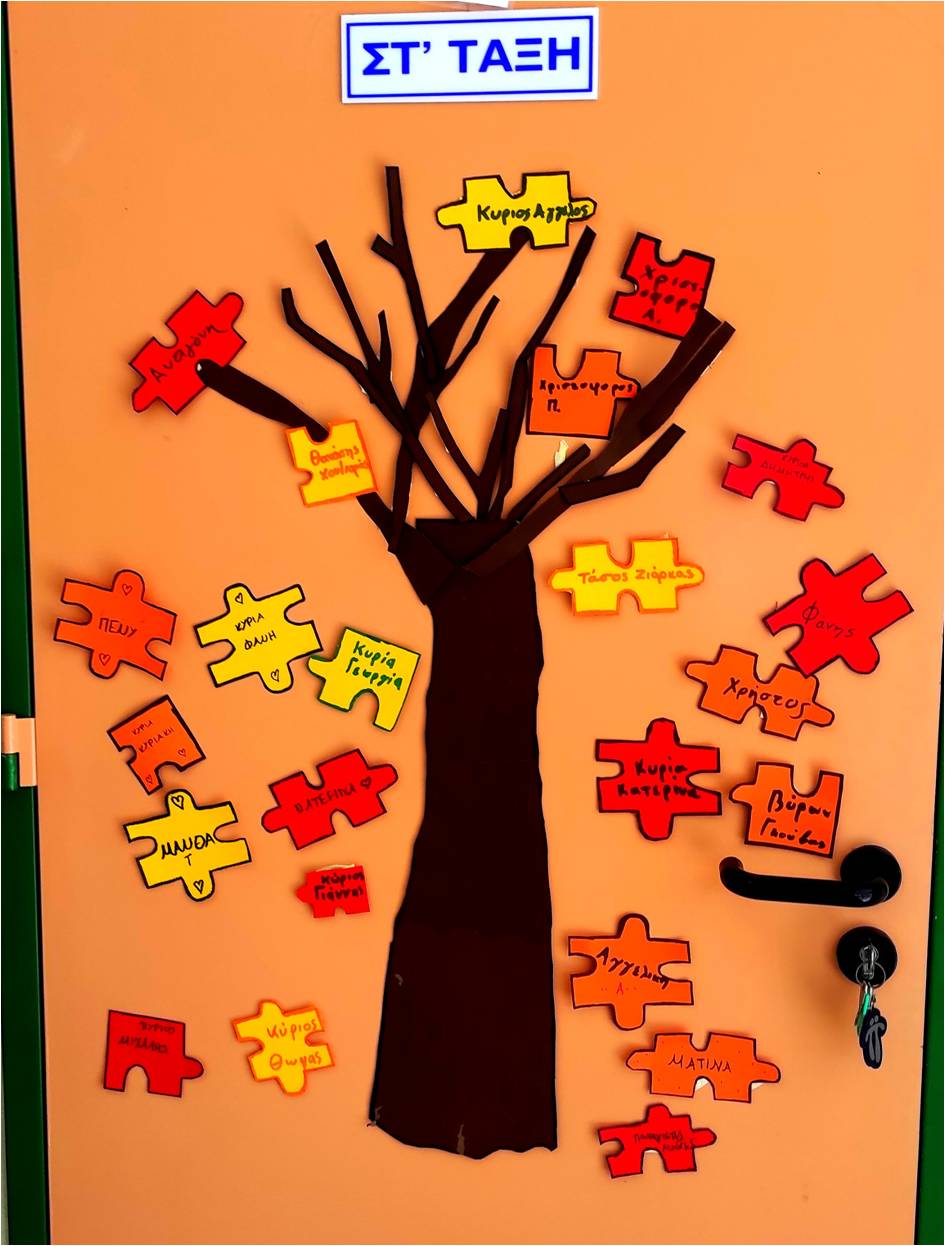 Το Στ΄1
ΤΟ ΔΥΝΑΜΙΚΟ ΤΗΣ ΤΑΞΗΣ
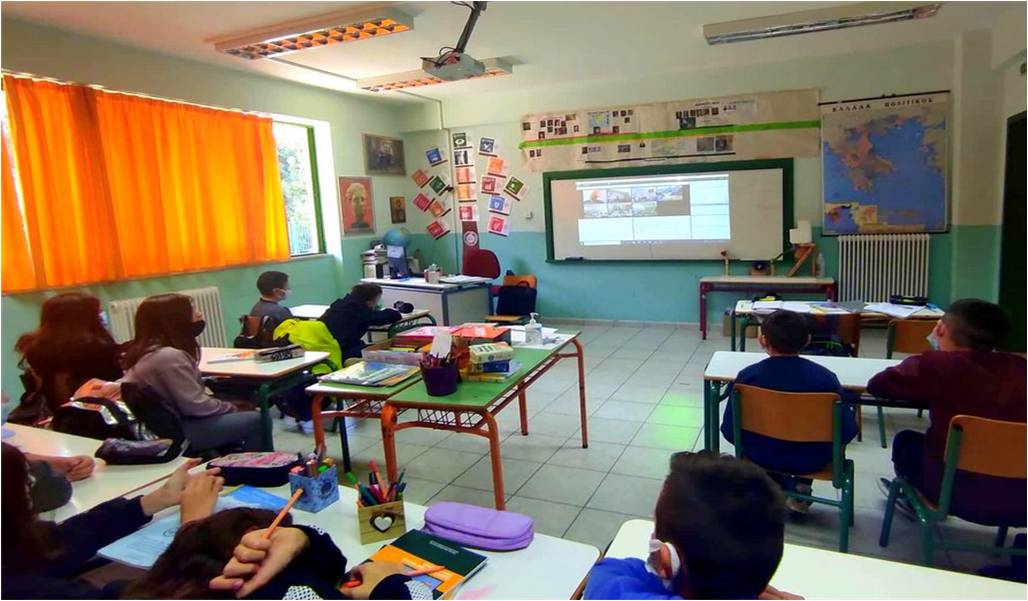 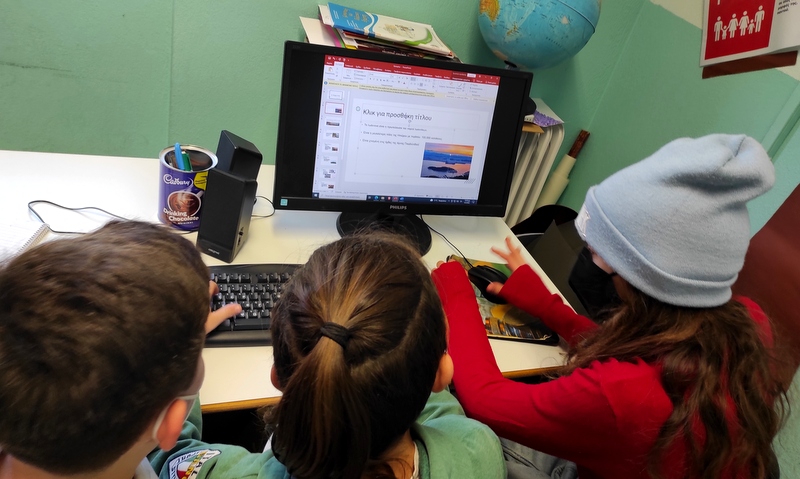 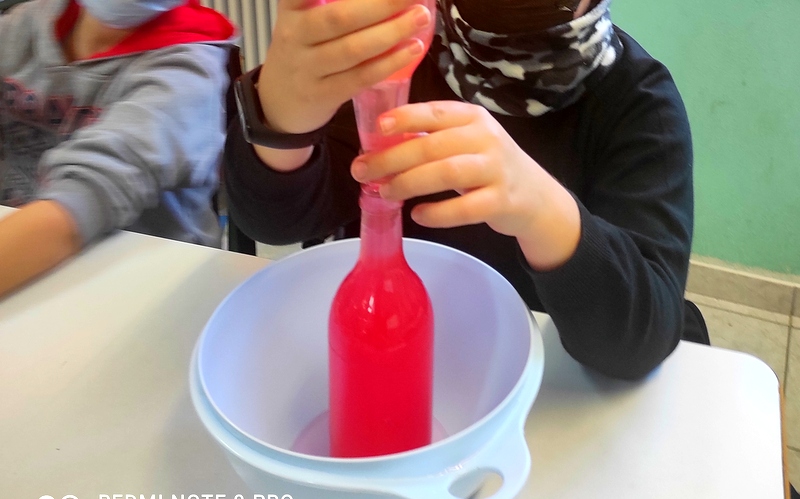 ΟΝΟΜΑΤΑ ΟΜΑΔΑΣ
ΧΡΙΣΤΟΦΟΡΟΣ

ΑΡΙΣΤΟΦΑΝΗΣ

ΑΝΑΣΤΑΣΙΟΣ

ΜΑΝΘΑ